Медицинская дорожная аптечка
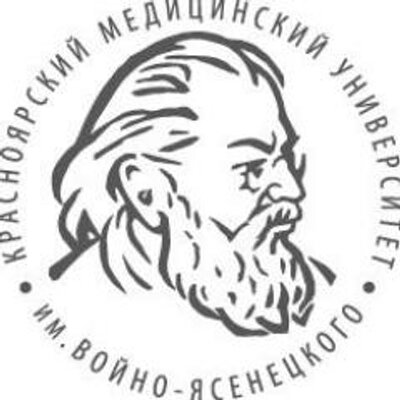 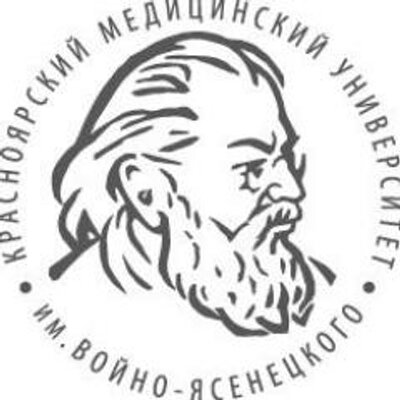 Красноярский государственный медицинский университет 
им. проф. В.Ф. Войно-Ясенецкого Минздрава России
Кафедра сестринского дела и клинического ухода
Подготовили: Филимонова Алена,
Игнатьева Юстина
 202 фарм
Введение
Актуальность темы
Апте́чка (аптечка первой помощи) — набор перевязочных материалов, инструментов и приспособлений, предназначенных для оказания первой помощи. Может также содержать лекарственные средства для оказания медикаментозной помощи и медицинской помощи
Домашняя аптечка – это то место, к которому мы все спешим, когда появляются проблемы с нашим здоровьем, здоровьем домочадцев и «братьев наших меньших». Ящик, тумбочка, полочка, коробка, сумка – здесь любая хозяйка хотела бы иметь идеальный порядок. Но, увы и ах, обычно порядка там нет. То объём пространства нас не устраивает, то нужные таблетки не находятся, то найденные пипетки оказываются непригодными к употреблению. Как все же правильнее поступать с организацией аптечки?
Материалы
Состав аптечек отличается для различных сфер применения,
однако существуют общие принципы комплектования. 
В набор для оказания первой помощи обычно входят:Перевязочные материалы и средства для остановки 
кровотечений и обработки ран: медицинская косынка,
бинты, пластыри, жгуты, марлевые салфетки;Хирургические перчаткиНожницы, пинцетМаска для искусственной вентиляции легкихБлокнот и пишущая ручка

Средства для дезинтоксикации:
 активированный уголь или белый уголь,
 регидратационный раствор (цитраглюкосолан, регидрон).

Также в состав индивидуальных аптечек могут включаться:Противошоковые наборы.Средства для обеззараживания (хлорирования) воды.Антидоты и стимуляторы.Руководства (памятки) по первой помощи
Также могут входить медикаменты:Антисептики (спиртовые растворы йода, бриллиантового зелёного,
3 % раствор перегидрата водорода, 
Марганцовокислый калий (он же перманганат калия или «марганцовка»),
хлоргексидин и т. д.);Анальгетики: метамизол (он же анальгин), цитрамон, аспирин, парацетамол.Антибиотики общего действия (ампициллин, стрептоцид).Нитроглицерин их аналоги или производные.Антигистаминные (противоаллергические) препараты (дифенгидрамин или супрастин).Спазмолитические препараты (напр., дротаверин (Но-шпа), папаверин).Нашатырный спиртБорная кислота и бикарбонат натрия (известный также как питьевая сода) 
 
Аптечка должна располагаться в футляре с жесткими стенками для предотвращения повреждения стеклянных упаковок лекарств. На аптечке должен быть нанесён отличительный знак для облегчения поиска сумки в случае необходимости. В качестве такого знака может использоваться красный крест на белом фоне, белый крест на зелёном фоне и другие.
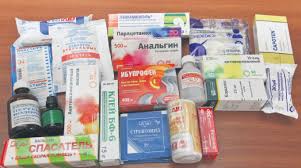 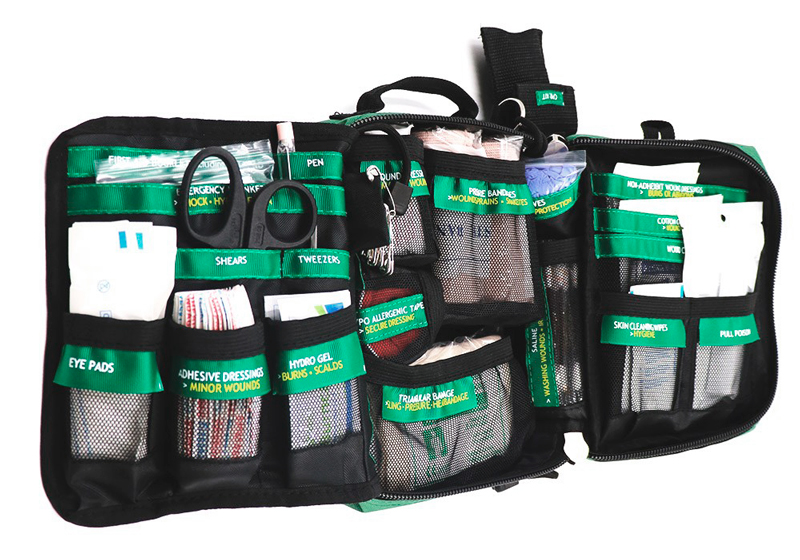 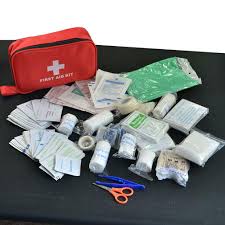 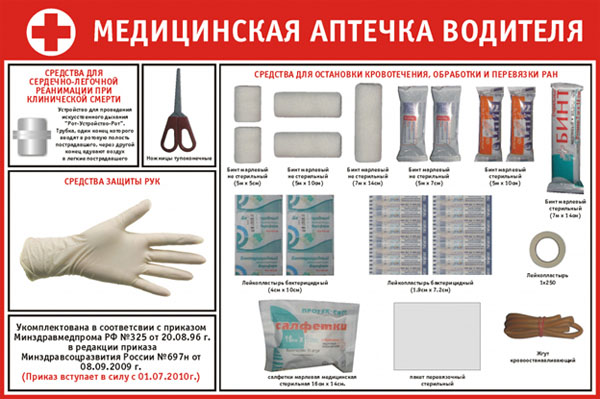 Заключение
Список литературы
Как следует содержать аптечку?
Важно, чтобы содержание аптечки постоянно пополнялось необходимыми средствами и лекарственными препаратами. Необходимо регулярно заменять лекарства с истекающим сроком годности.
Для этого лучше всего подойдет ящик, коробку или же контейнер в который может вместиться все препараты и средства. Также можно приобрести в аптеке готовый набор для оказания первой помощи в специальном контейнере. Препараты и средства в готовом комплекте упакованы в том порядке и расположены таким образом, чтобы их было удобно достать в экстренных ситуациях.
Очень удобно хранить лекарственные средства в нескольких контейнерах, по которым распределены таблетки, ампулы, флаконы, шприцы и перевязочные материалы.
https://mag.auto.ru/article/firstaidkittips
https://rg.ru/2020/11/10/minzdrav-utverdil-novuiu-komplektaciiu-aptechki-dlia-avtomobilistov.html
Приказ Министерства здравоохранения РФ от 8 октября 2020 г. № 1080н
Учебное пособие по первой доврачебной помощи
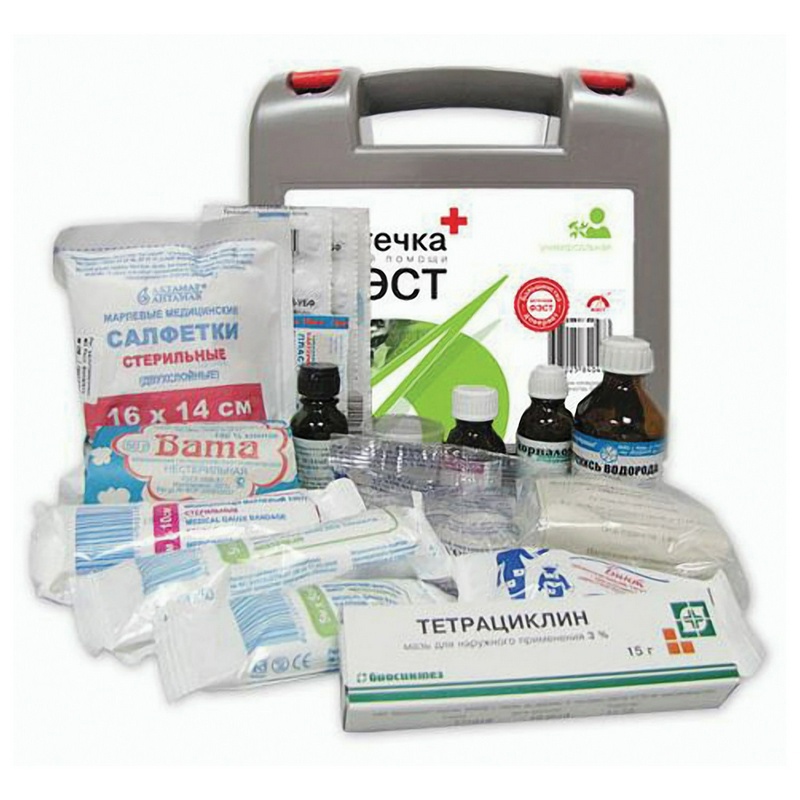